Муниципальное бюджетное дошкольное образовательное учреждение детский сад комбинированного вида № 8 города Ставрополя



«Проект  по формированию у детей дошкольного возраста навыков безопасного участия в дорожном движении»

воспитатель: 
Тычинская А.А.
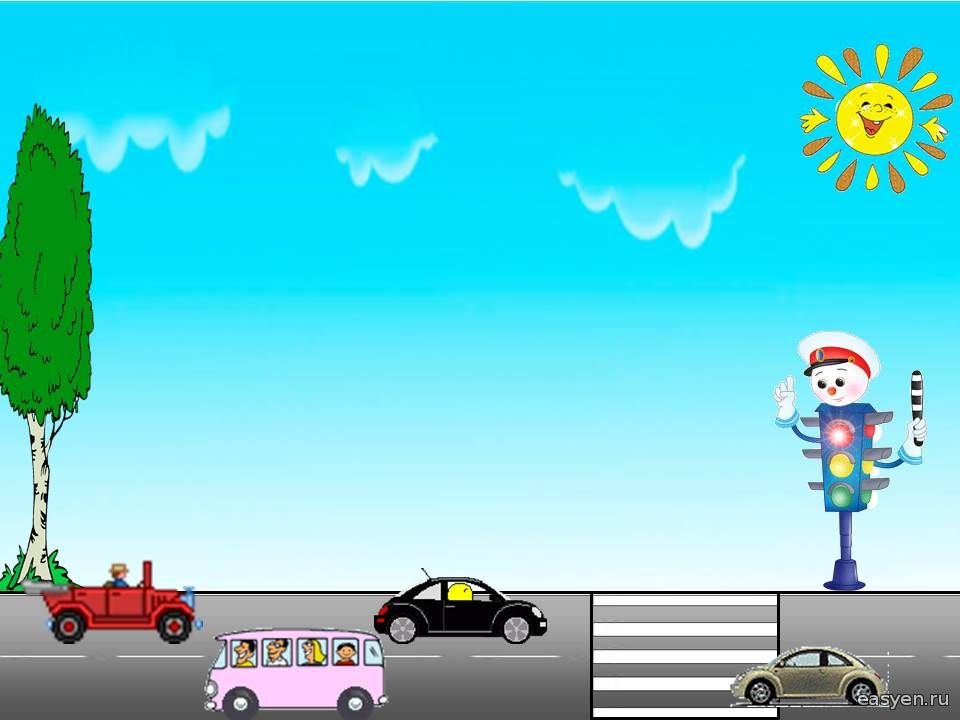 Актуальность
Актуальность данной проблемы на современном этапе очевидна, поскольку в наше время, в век автомобилей и высоких скоростей безопасность детей представляет собой серьёзную проблему.
  Дорожно – транспортный травматизм остаётся приоритетной проблемой общества, требующий решения, при всеобщем участии и самыми эффективными методами. 
  Все мы живем в обществе, где надо соблюдать определенные нормы и правила поведения в дорожно-транспортной обстановке. Зачастую виновниками дорожно-транспортных происшествий являются сами дети, которые играют вблизи дорог, переходят улицу в неположенных местах, неправильно входят в транспортные средства и выходят из них. Приводят к этому элементарное незнание основ правил дорожного движения и безучастное отношение взрослых к поведению детей на проезжей части. У детей отсутствует защитная психологическая реакция на дорожную обстановку, которая свойственна взрослым. Дети ещё не умеют в должной степени управлять своим поведением. Желание постоянно открывать что-то новое, непосредственность часто ставят их перед реальными опасностями в быстро меняющейся дорожной обстановке. Вот почему с самого раннего возраста необходимо учить детей безопасному поведению на улицах, дорогах, в транспорте и правилам дорожного движения. В этом должны принимать участие и родители, и дошкольные учреждения.
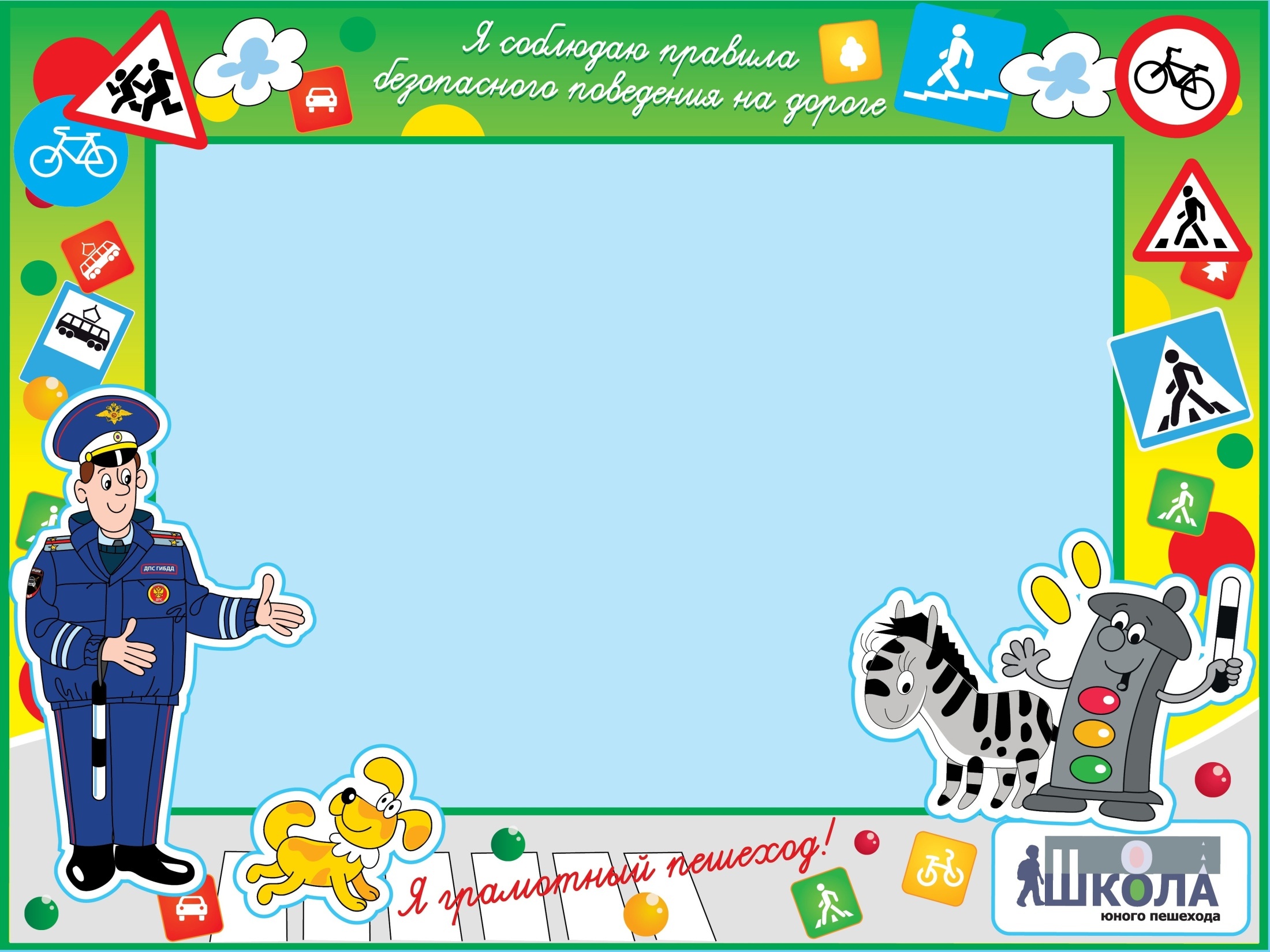 Цели:
 создание условий для формирования у дошкольников устойчивых навыков безопасного поведения на улицах и дорогах;
воспитание у детей дошкольного возраста ответственного отношения к собственной и общественной безопасности.                                                         Задачи:
расширить представления детей о правилах безопасного поведения на улицах и дорогах города через активные формы познания;
 сформировать умение у детей ориентироваться на улице символическими средствами дорожного движения; 
применять современные формы, методы обучения и воспитания, направленные на предупреждение несчастных случаев с детьми на улицах и во дворах;
активизировать пропагандистскую деятельность среди родителей по правилам дорожного движения и безопасному поведению на дороге; 
формировать у детей навыки и умения наблюдения за дорожной обстановкой и предвидения опасных ситуаций, умение обходить их; 
воспитывать дисциплинированность и сознательное выполнение 
      правил дорожного движения, культуру поведения на улице, 
       отзывчивость, умение оказать помощь другому.
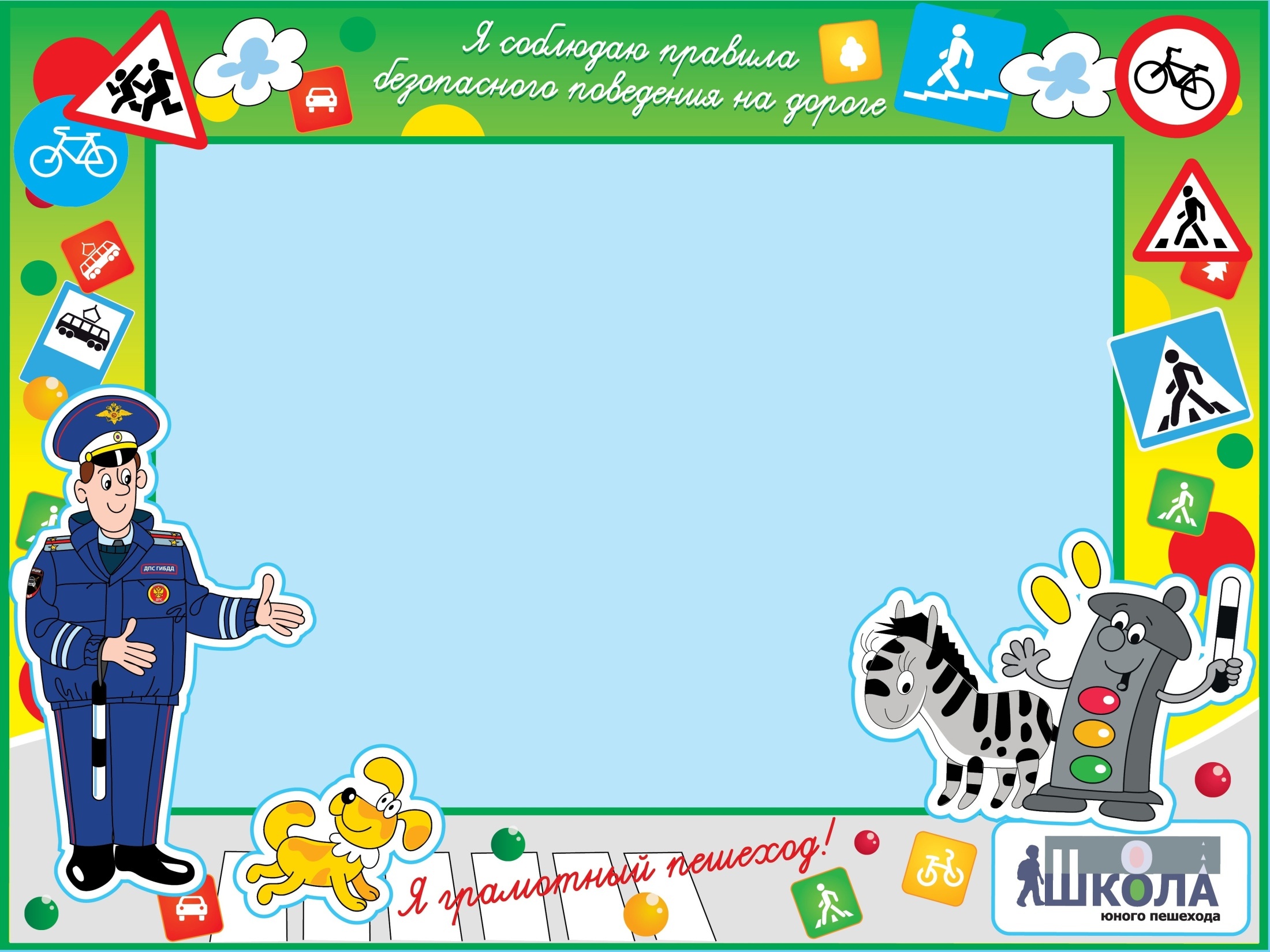 Планируемый результат проекта
-появление интереса у родителей к развитию детей в         данном направлении;
- повышение уровня знаний детей к концу проекта.
Гипотеза
Если дети с ранних лет поймут и усвоят правила дорожного движения, они смогут избежать опасных ситуаций и сохранить свою жизнь.
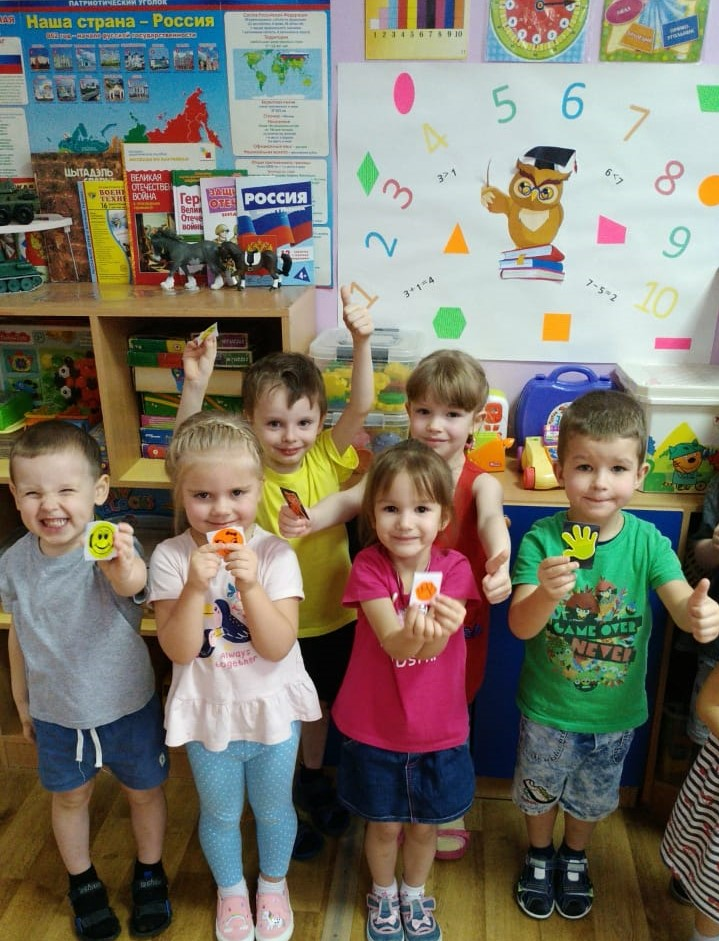 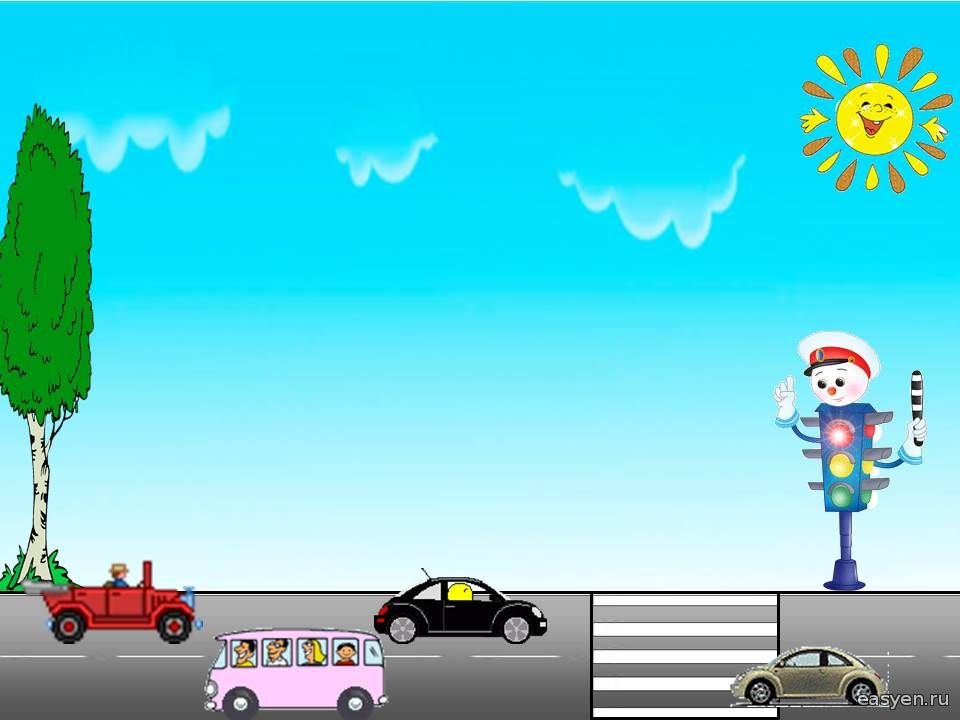 Проблемные вопросы:
 Зачем надо формировать у детей знание правил дорожного движения? 
Какую роль выполняют родители в формировании правил поведения на улице? 
Какова роль игры в изучении правил дорожного движения? 
Какая опасность может возникнуть на улице, если ребёнок не умеет правильно оценивать ситуацию? 
Как научить ребёнка полученные «теоретические» знания пропускать через продуктивную деятельность, а затем реализовывать в играх и повседневной жизни детского сада?
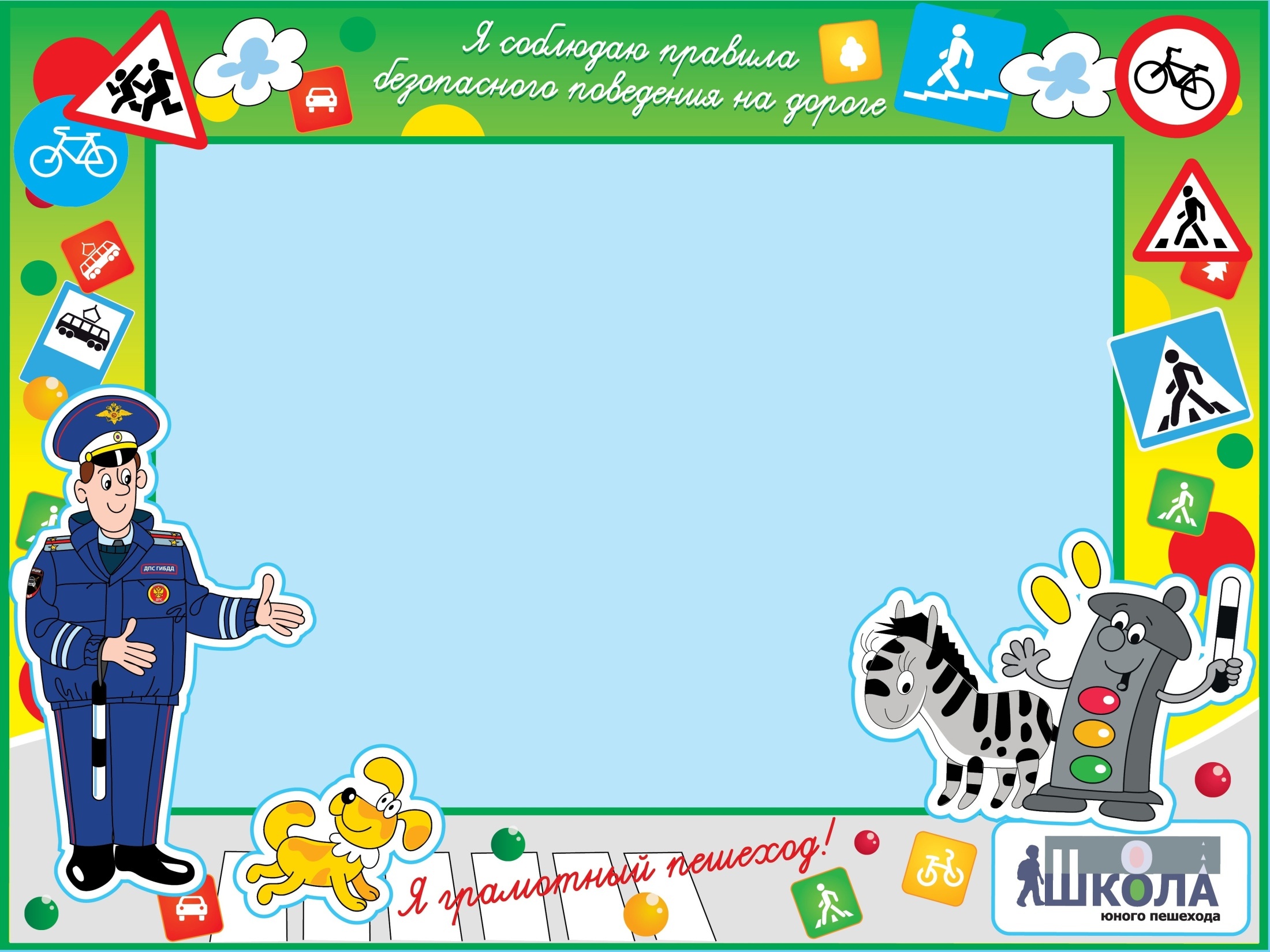 Составление перспективного плана по формированию у детей безопасного участия в дорожном движении. 
Подбор наглядно-иллюстративного материала
Подбор художественной литературы по теме
Изготовление атрибутов для сюжетно-ролевых игр
Создание картотеки дидактических и настольно-печатных игр
Подбор электронных образовательных ресурсов
 Подбор материалов для продуктивной деятельности
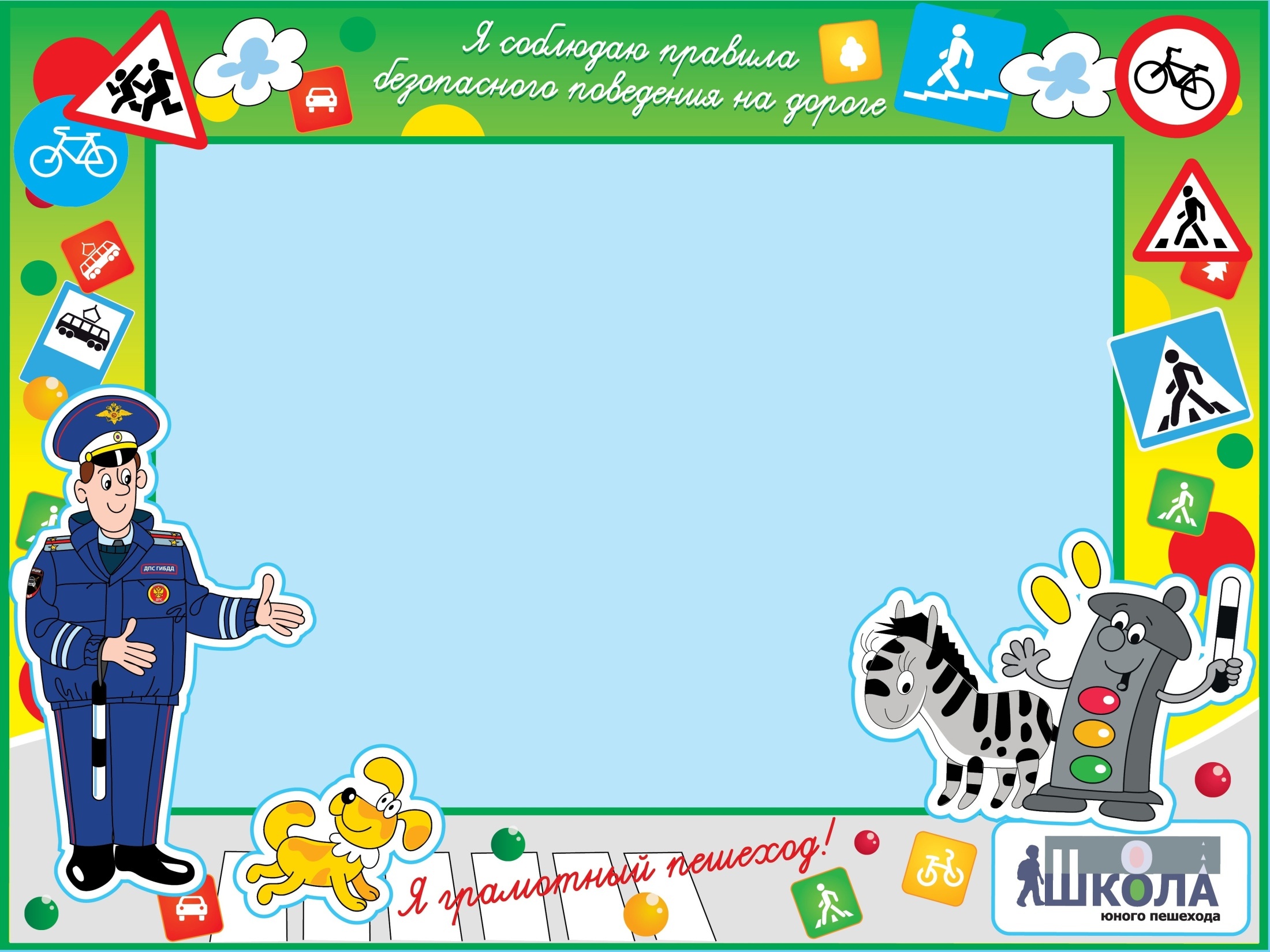 Работа с детьми
Беседы
Проведение дидактических и сюжетно – ролевых игр
Использование электронных образовательных ресурсов
Развлечения
Целевые прогулки
Наблюдения
Экскурсии
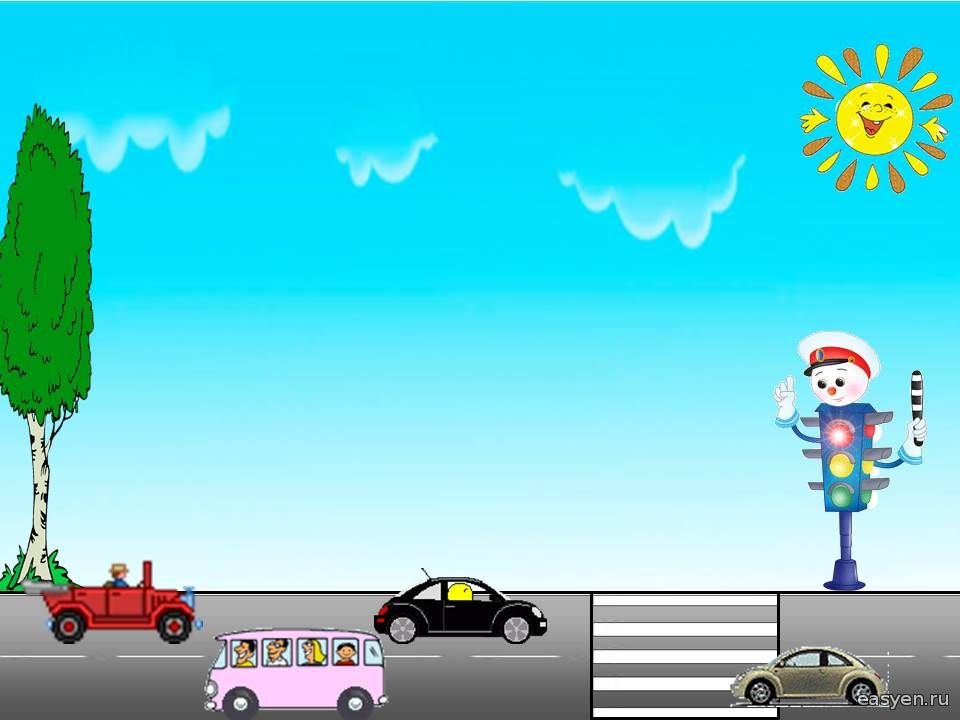 Практический этап 
Познавательная деятельность
 «Наша улица»
 «Когда мы пассажиры»
«Транспорт»
«Светофор»
«Виды транспорта»
«Сигналы регулировщика»
Отгадывание загадок
Целевые прогулки к светофору, пешеходному переходу
Просмотр электронных образовательных ресурсов по теме
 Наблюдение за транспортом
 Создание собственных кейсов с помощью моделей
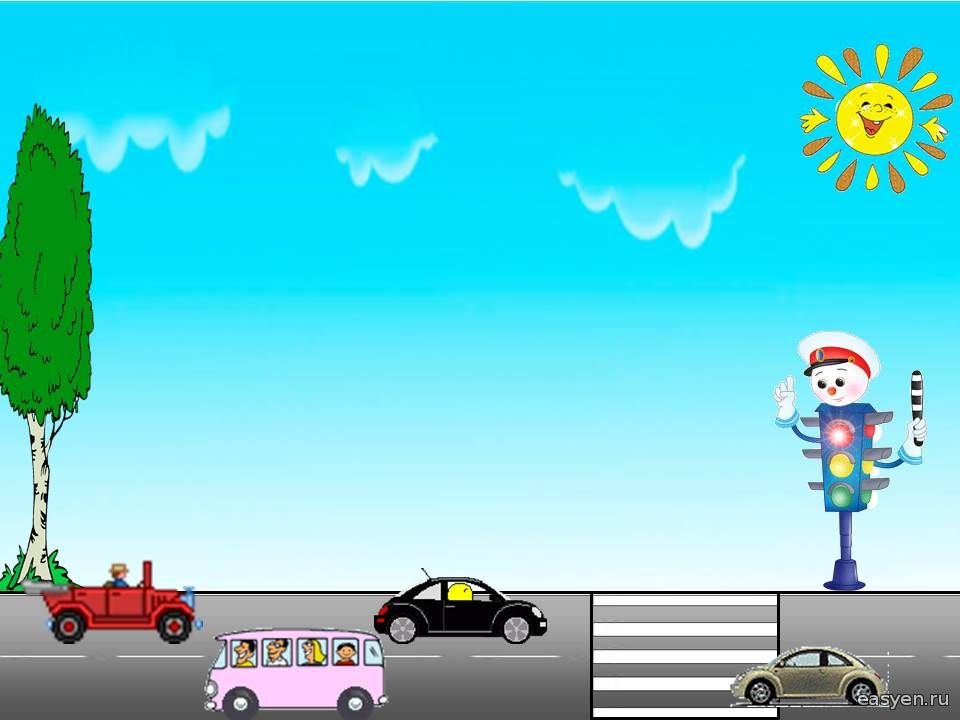 Речевое развитие 
Описание дорожных знаков и элементов дороги
Чтение художественной литературы на тему «Правила дорожные знать каждому положено»
Знакомство с загадками, пословицами и поговорками
Графическое моделирование (сочинение словесных сказок на основе моделей)
 Беседы на тему «Как правильно перейти дорогу»
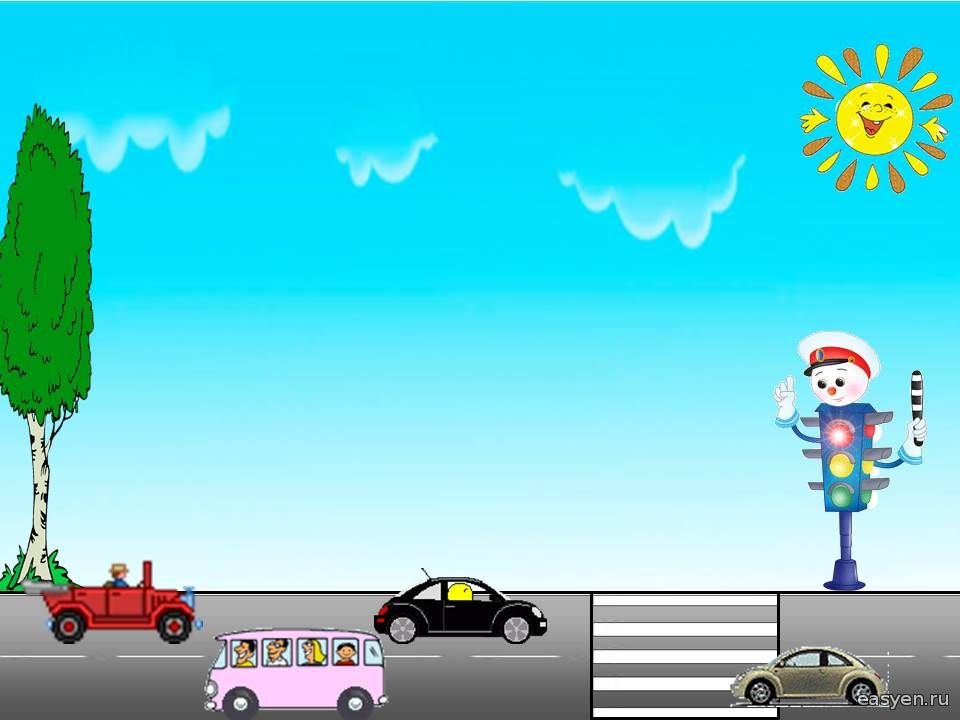 Работа с родителями
Консультация «Безопасность на улицах и  дорогах» 
Выпуск газеты «Дорога и дети»
 Родительское собрание с приглашением инспектора ГИБДД «Роль семьи в воспитании грамотного пешехода» 
Практикум «Как поступить в данной ситуации»
Дискуссия «Легко ли научить ребенка правильно вести себя на дороге»
Анкетирование родителей 
Оформление уголка ПДД
 Создание маршрута 
      «Дом – детский сад»
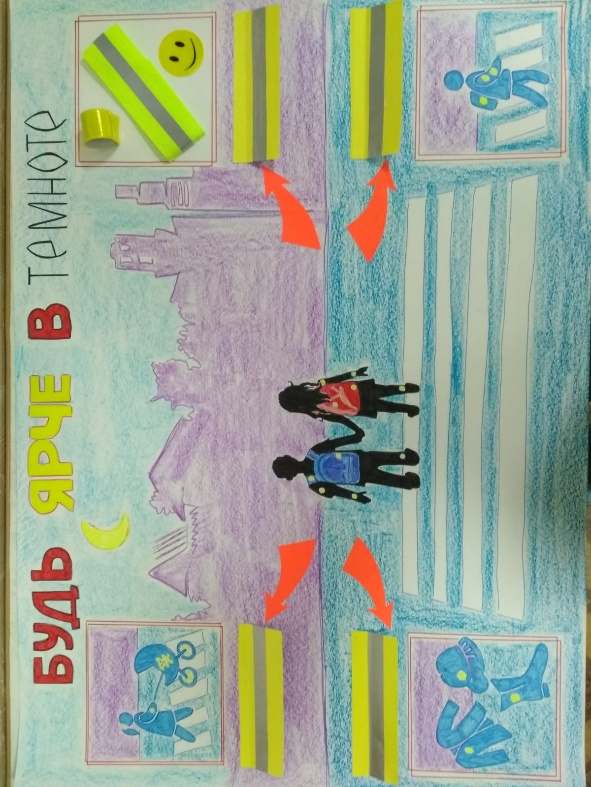 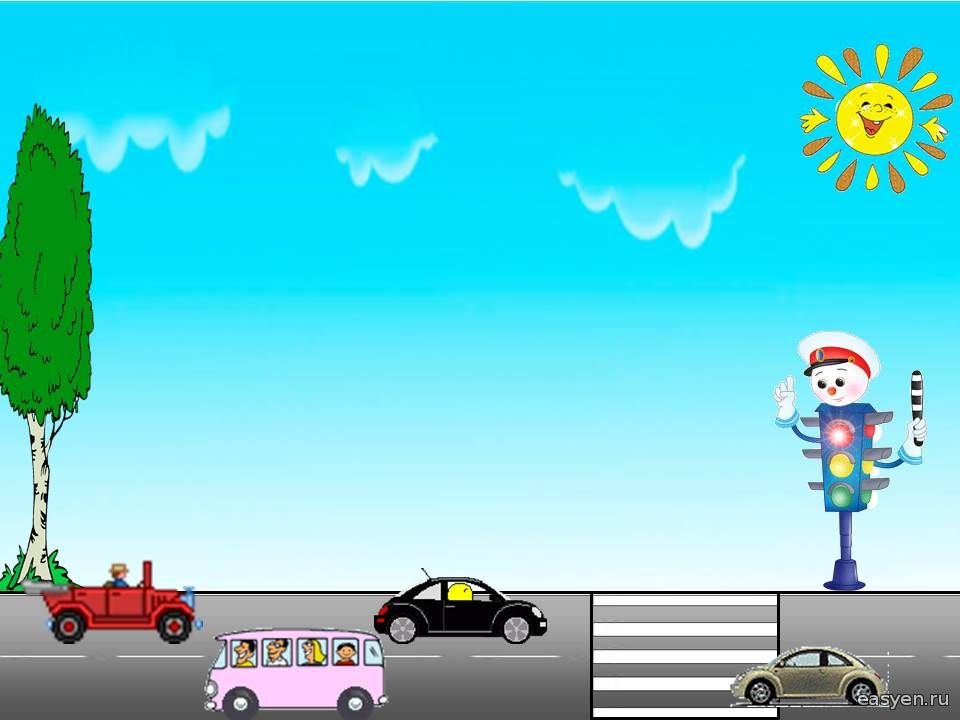 Анкета для родителей «Изучение отношения родителей  к необходимости обучения детей правилам дорожного движения»
1.Считаете ли Вы важной проблему детской  безопасности на дорогах?
 - да;
 - нет;
 - затрудняюсь ответить.
 2. Какая работа проводится в Вашей семье по ознакомлению детей с Правилами дорожного движения?
 - беседы с ребенком о его безопасности на дороге;
 - чтение детской литературы о правилах дорожного движения;
 - просмотры мультфильмов о правилах безопасного поведения на дороге;
 - практические навыки поведения на дороге;
 - углубленное изучение Правил дорожного движения.
 3.       Как часто Вы говорите ребенку о необходимости соблюдать правила дорожного движения?
-          ежедневно
-          иногда
-          очень редко
-          не говорите на эту тему
-          другие ответы
 4. Готовы ли Вы вместе с детьми участвовать в обучающих мероприятиях  по профилактике детского дорожно-транспортного травматизма в нашем детском саду?
 - да;
 - нет;
 - затрудняюсь ответить.
 
 5. С кем обычно гуляет во дворе Ваш ребёнок?
 - один, я наблюдаю из окна;
 - гуляем вместе: ребёнок играет, я сижу на скамейке и разговариваю с другими родителями;
 - нахожусь рядом с ребёнком, контролирую ситуацию.
                                     
Благодарим Вас за искренние ответы!
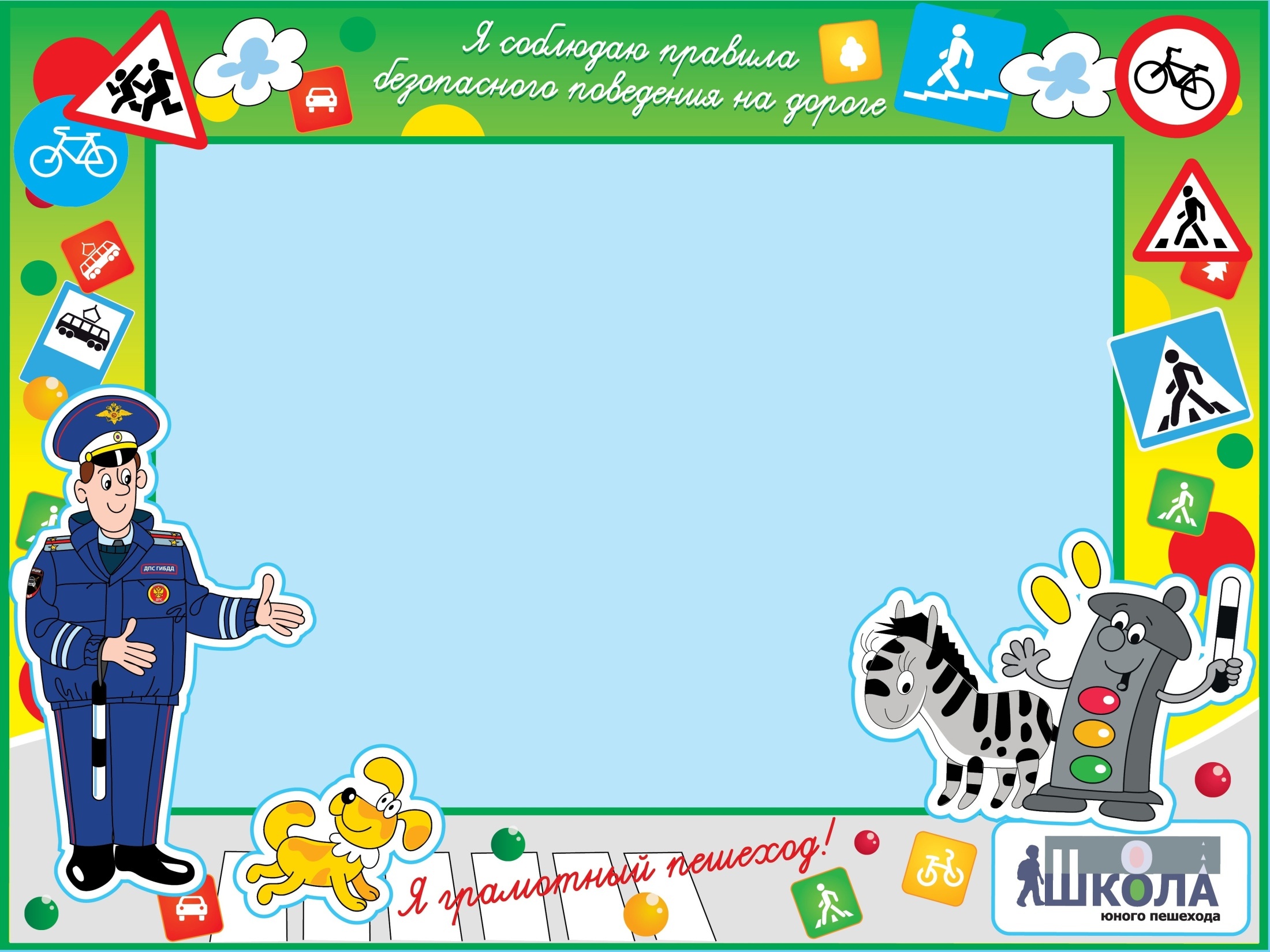 Реализация данного проекта позволит сформировать у детей необходимые представления, умения и навыки безопасного поведения на улицах и дорогах; нацелит родителей на понимание важности данной темы
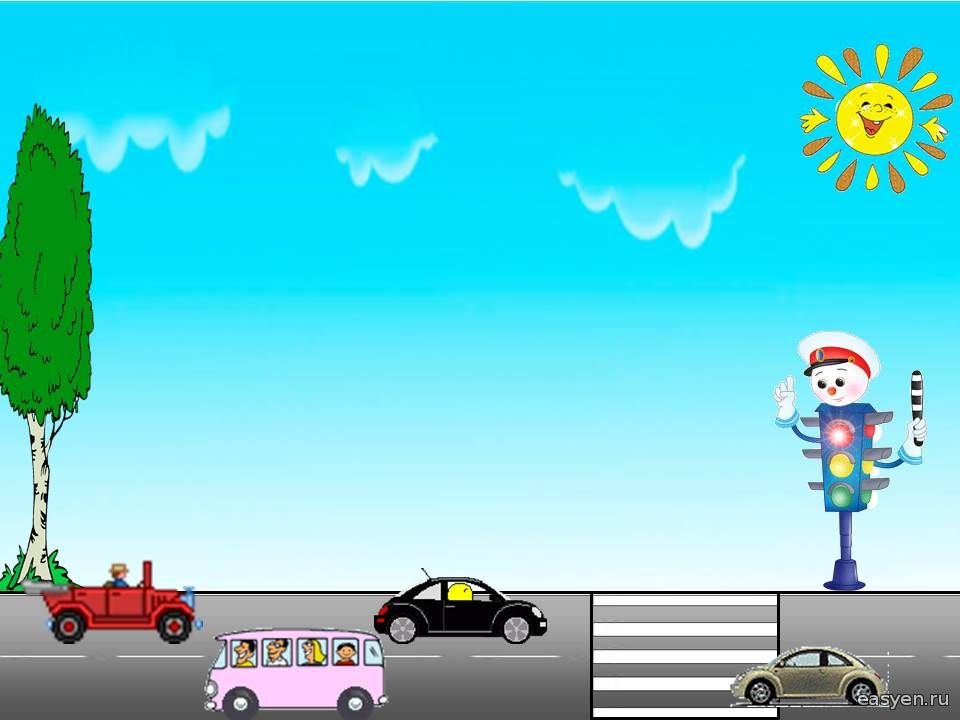 СПАСИБО 
за внимание!!!
Аппликация «Машины едут по дороге»